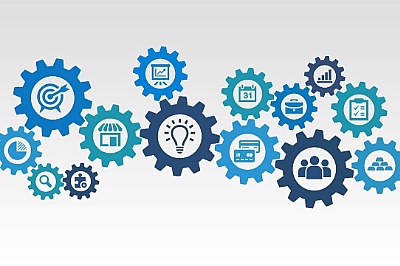 Il Trasferimento Tecnologico nell’INFN
Mariangela Cestelli Guidi
Comitato Nazionale Trasferimento Tecnologico

[updated by A. Retico 4/7/2025 alessandra.retico@pi.infn.it]
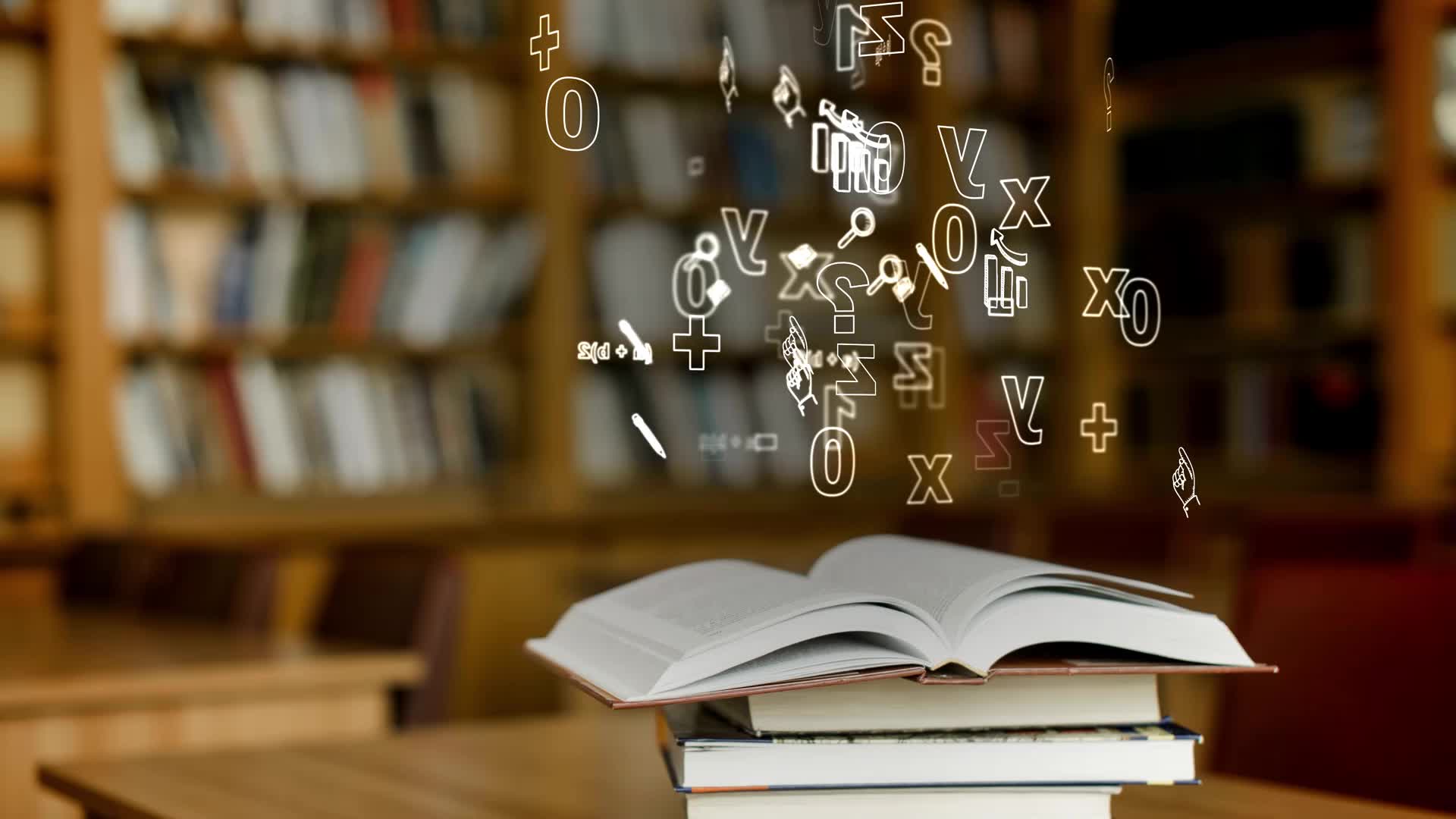 Trasferimento Tecnologico è la lingua 
(parole + sintassi + grammatica) con cui ricerca pubblica e imprese (industria + finanza) comunicano operando nel mercato della «conoscenza»
Le parole di questa lingua sono  i vari strumenti (contrattuali, di tutela) che permettono di veicolare i risultati della ricerca pubblica verso il loro sfruttamento economico
La sintassi è il corretto modo di procedere nell’interazione rispetto, 
ad es., alla missione e agli obiettivi dell’INFN e dei vari interlocutori
La grammatica è costituita dalla normativa rilevante: Pubblica Amministrazione, Proprietà Industriale, Concorrenza, Aiuti di stato……..
Ovviamente ci vuole chi parla e chi ascolta e, come per tutte le lingue che non si conoscono, sono necessari interpreti e traduttori
Uno sguardo all’INFN
La domanda posta dalla politica alle organizzazioni di ricerca è:
Qual è il vostro impatto sociale ed economico? cioè:  per 1 € investito dallo stato (cittadini che pagano le tasse) quanto ritorno (sempre misurato in €) ottiene la società (cittadini)?

La domanda è semplice ma la risposta non è affatto facile, a maggior ragione per chi ha come missione solo ricerca fondamentale:

I ritorni diretti, derivanti dal mercato della conoscenza (TT) sono facili da determinare perché misurati con la giusta unità di misura.
I ritorni indiretti vanno determinati secondo modelli al più semi quantitativi (es. quanto risparmia il sistema sanitario se si introduce una nuova tecnologia negli ospedali)
I ritorni indiretti si realizzano su scale temporali estese (es. di quanto aumenterà il PIL nei prossimi 20 anni se investiamo oggi in un master sul QC?)
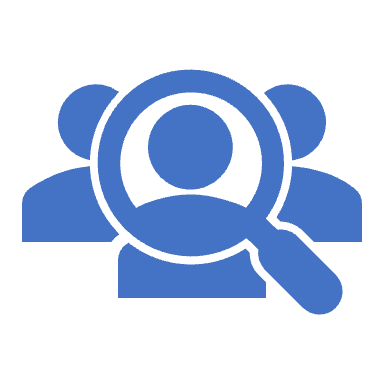 DALLA RICERCA AL MERCATO
PMI
Multinazionale
Ricerca
di base
Ricerca
applicata
Sviluppo
Innovazione
Mercato
INFN
Dip. Ingegneria
Domanda esterna: 
es. OS dei programmi quadro EU
      Commesse   …..
domanda
interna
Innovazione
Ricerca 
Applicata
CNS5
Ricerca di base CNS-N
Ricerca 
applicata
+ validazione
<<<<<<<<<<<<<<<<<<<<<<
Trasferimento
Trasferimento
CNR
INFN
C’È QUALCUNO AL DI FUORI DEL MIO CONTESTO IMMEDIATO CHE PUÒ TRARRE VANTAGGIO DALLA MIA RICERCA?
Questa assunzione di responsabilità personale si sta diffondendo nella comunità scientifica (con significative differenze geografiche e culturali, in Italia siamo decisamente indietro…) 

Trarre vantaggio può significare:

Importare una conoscenza in un campo diverso (interdisciplinarietà)
Individuare problematiche sociali (es. salute, ambiente, cultura, istruzione….) correlate
Individuare problematiche economiche (produrre cose nuove, migliori, più economiche, più pulite….) correlate
Questa è la materia prima del TRASFERIMENTO TECNOLOGICO
Non è così semplice come ve lo mostrano
come se l’incrocio domanda/offerta fosse sempre ottimale
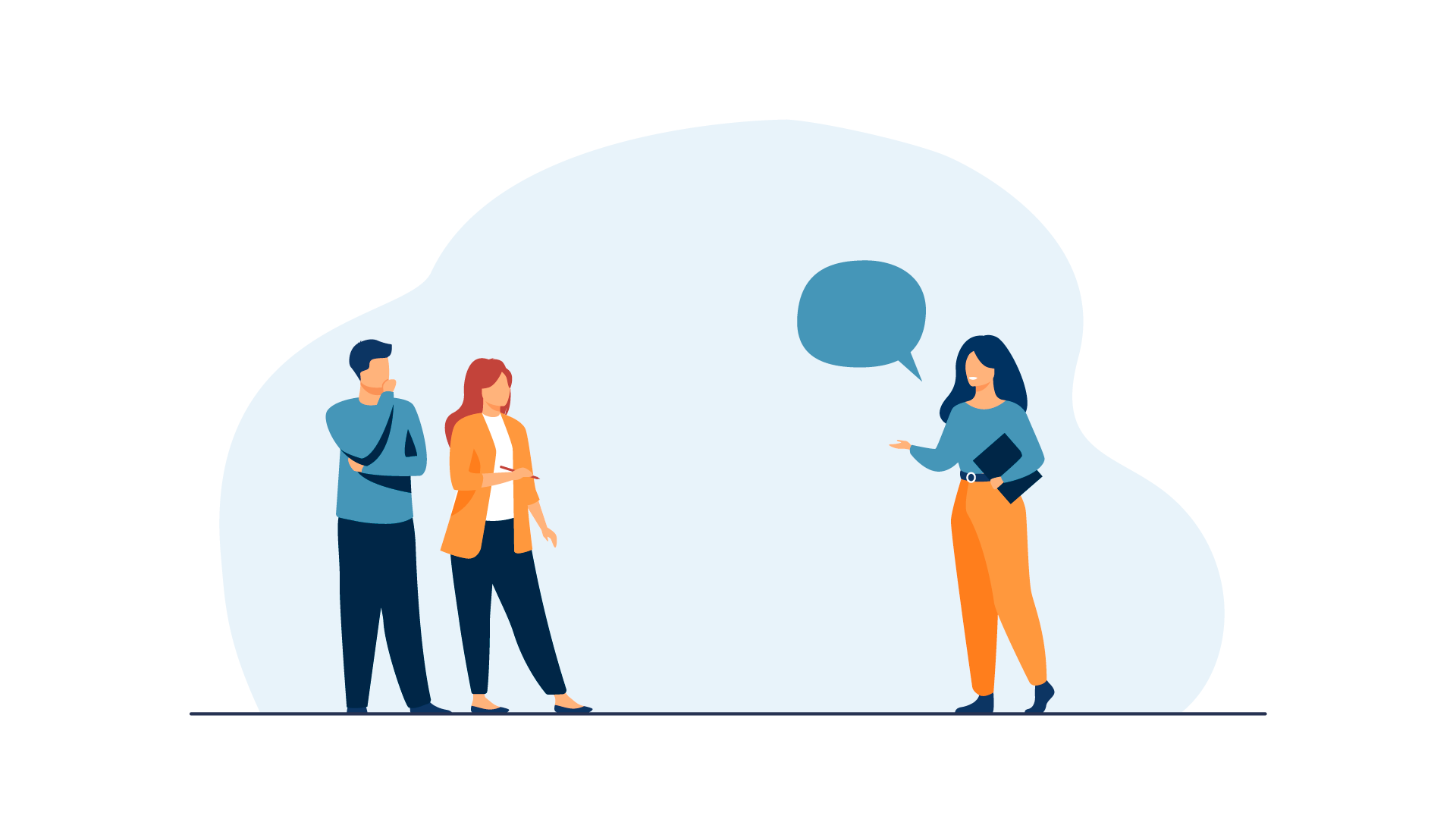 $
?
!
Le forme di interazione
Strumenti
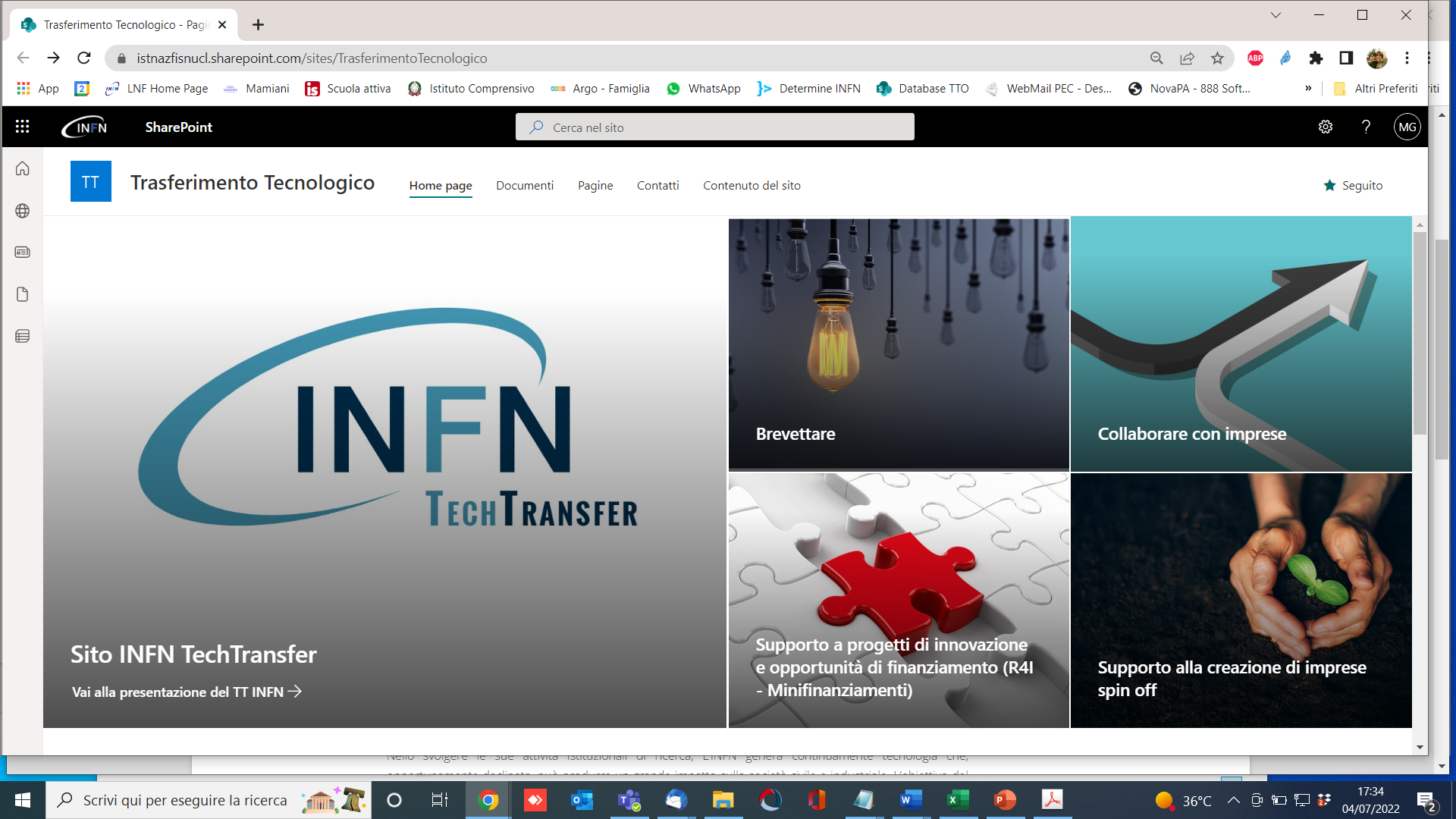 https://istnazfisnucl.sharepoint.com/sites/TrasferimentoTecnologico
Come funziona il TT INFN: l’organizzazione
Organizzazione
https://web.infn.it/TechTransfer/
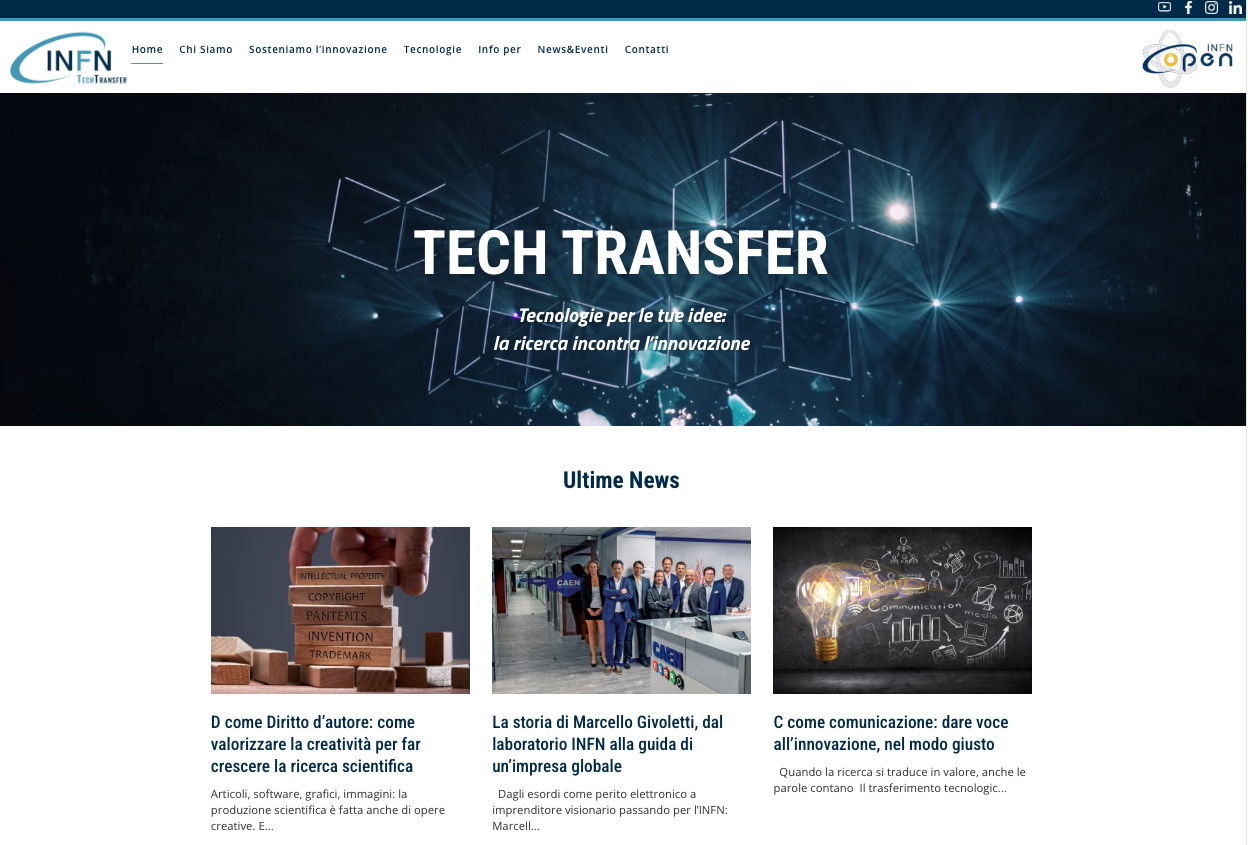 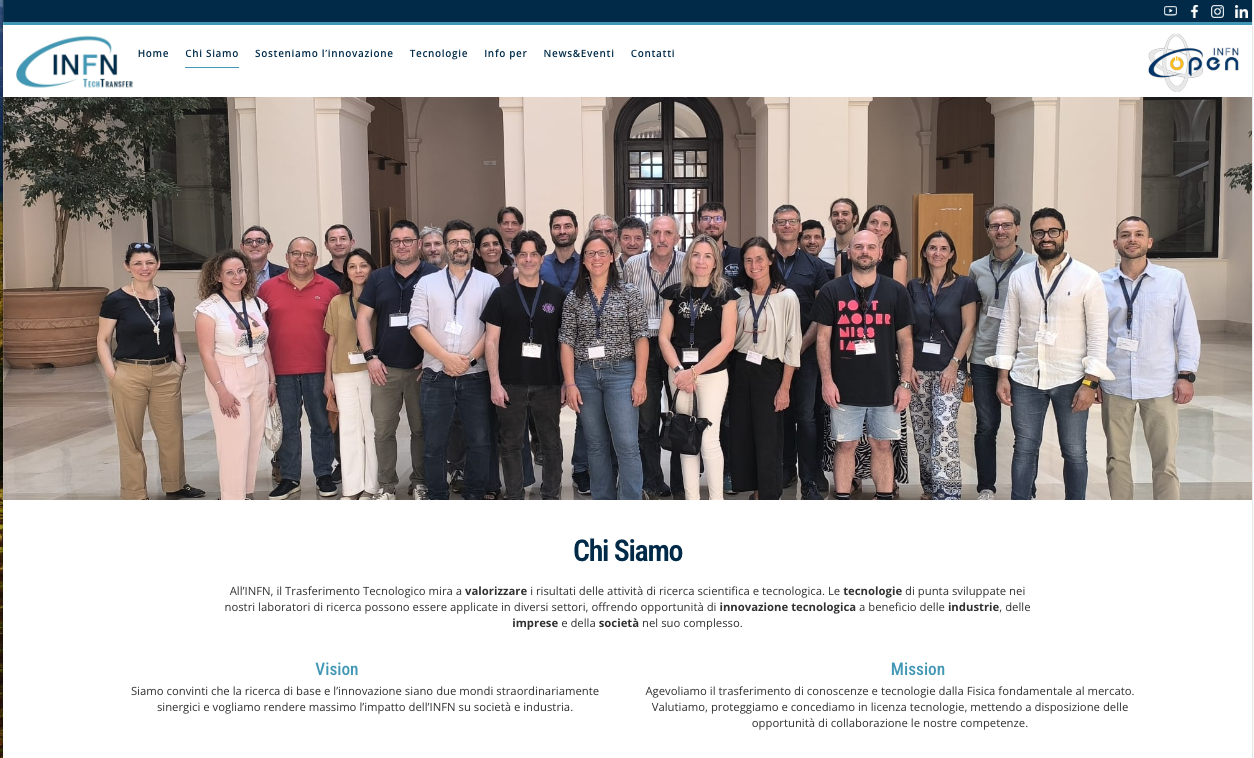 Definire le Linee strategiche del TT INFN 
Svolgere attività di raccordo con le CSN 
Coordinare i rapporti con reti tematiche
Favorire l’interazione nella rete dei RTT (ogni struttura ha un riferimento in CNTT)
Esprimere pareri su brevetti e contratti
Comitato Nazionale Trasferimento Tecnologico
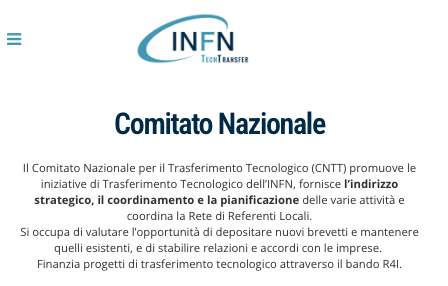 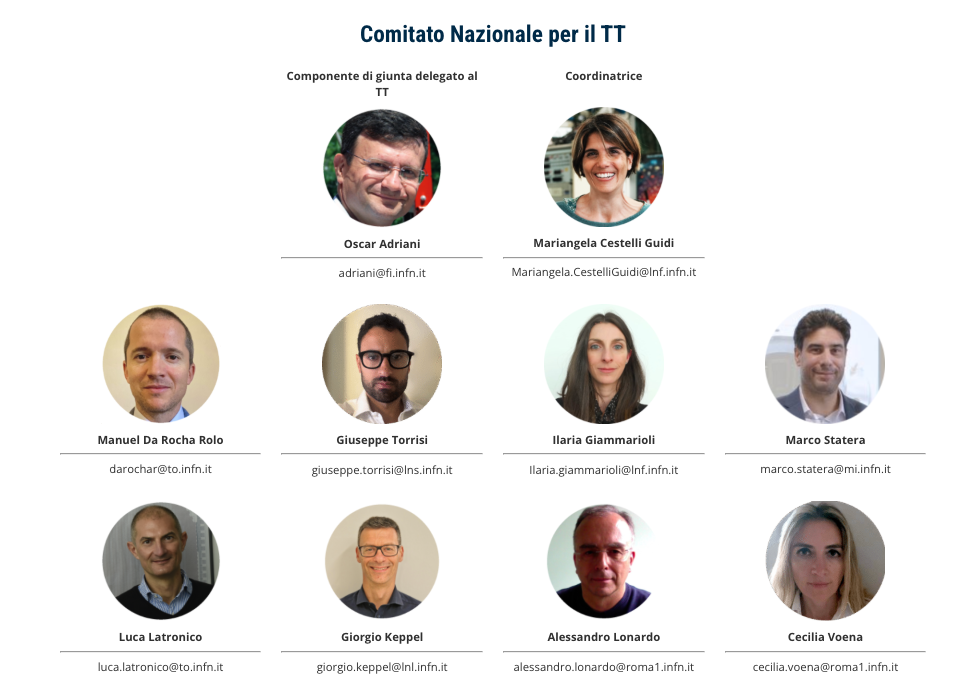 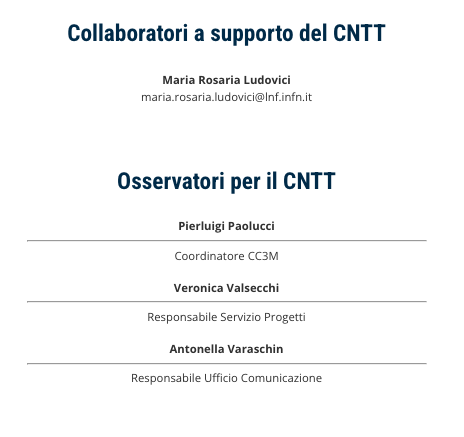 Servizio Trasferimento Tecnologico (AC)
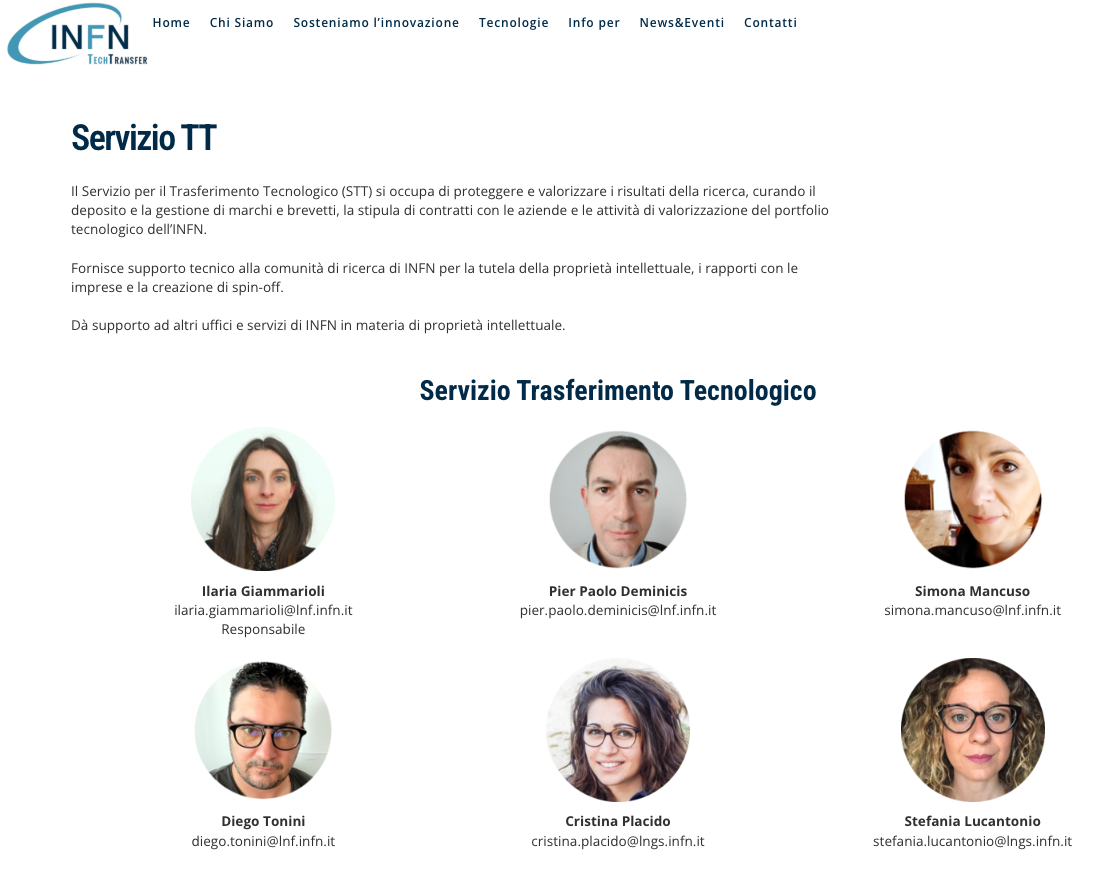 La rete dei Referenti TT
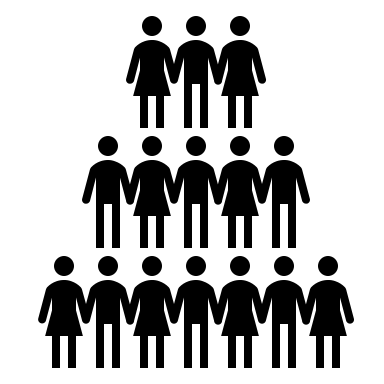 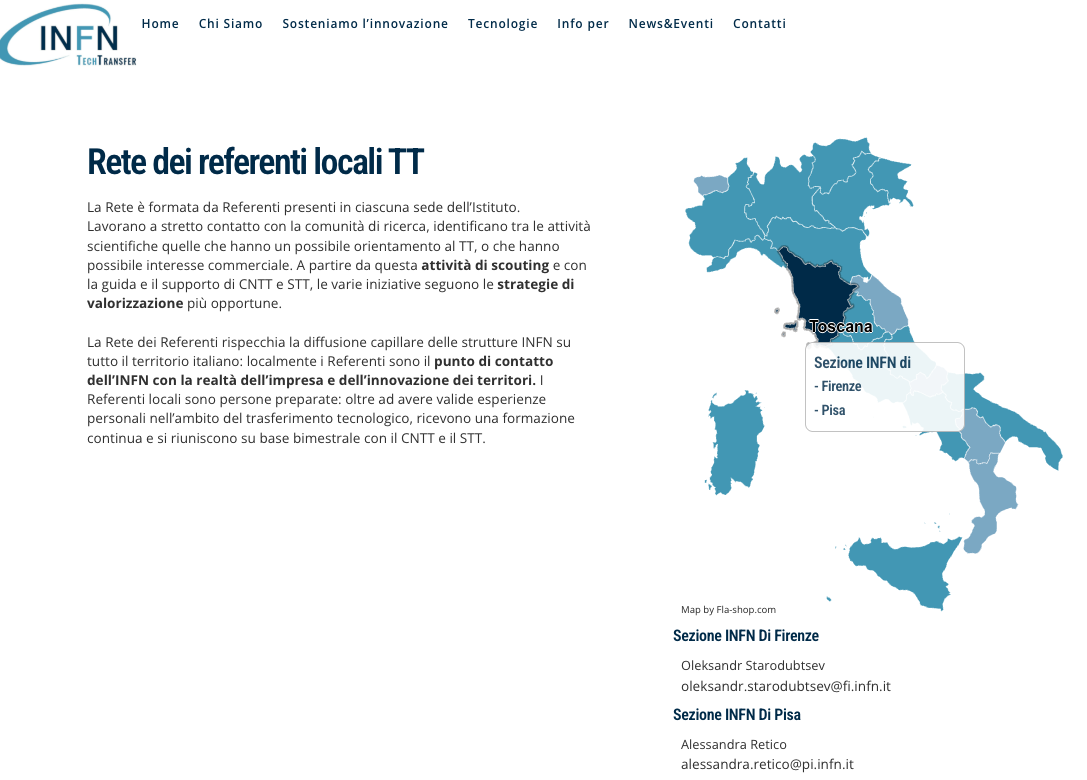 Commissioni Scientifiche
Reti/comitati (INFN-Acc, INFN-E, INFN-4LS..)
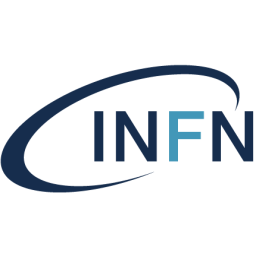 Scouting di tecnologie e valorizzazione:Obiettivi strategici
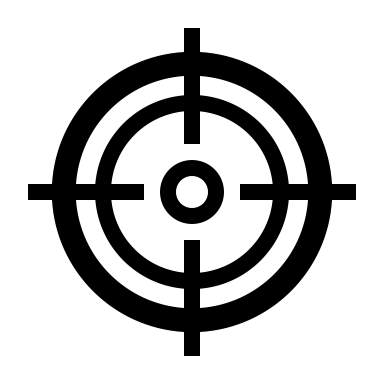 L’INFN ed il suo CNTT credono fermamente nella sinergia tra ricerca di base e innovazione e pertanto, attraverso la presentazione del Programma R4I, intendono perseguire i seguenti obiettivi strategici:
Portare sul mercato le tecnologie sviluppate nell'ambito di esperimenti condotti dalle CSN, di progetti di cooperazione scientifica o generate in autonomia dal Personale dell'INFN (dipendente e associato);
Favorire le opportunità di cooperazione con le imprese generando le condizioni per l'aumento della loro competitività; 
Aumentare la diffusione e l’impatto dei risultati tecnologici scaturiti dalla Ricerca dell'Istituto sul tessuto economico-sociale.
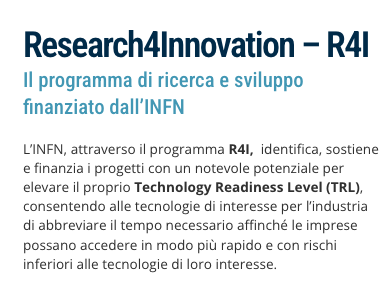 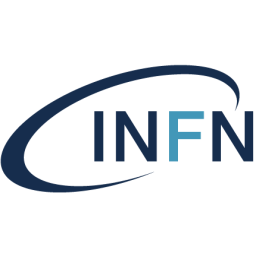 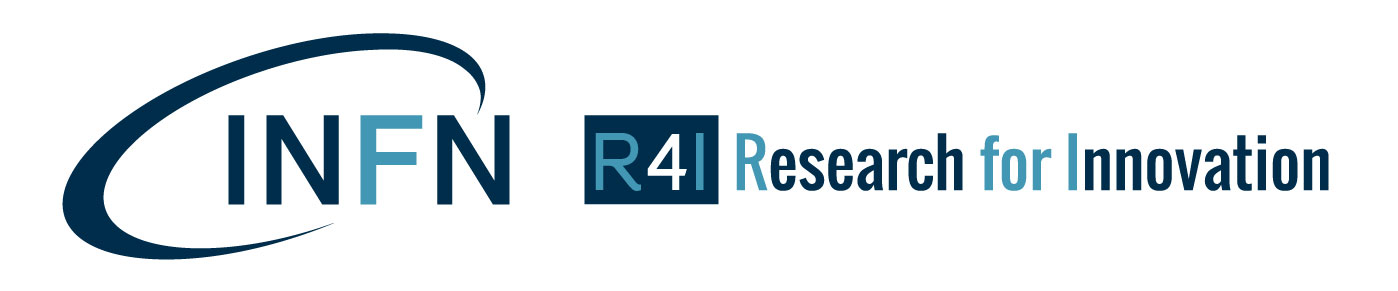 Nel suo Disciplinare per la tutela, lo sviluppo, la valorizzazione delle conoscenze, l’INFN ha introdotto la possibilità di utilizzare una parte dei proventi che derivano dalle attività di trasferimento tecnologico per la costituzione di un fondo di valorizzazione. 
Sulla base di questi fondi, a partire dal 2017 il CNTT ha avviato il programma “R4I – Research for Innovation”, per suscitare maggior interesse tra le aziende potenzialmente interessate ad intraprendere un processo di industrializzazione ed immissione sul mercato di tecnologie dell’Istituto.
Budget: 150.000 €
Numero di progetti finanziabili: 4-5 l’anno
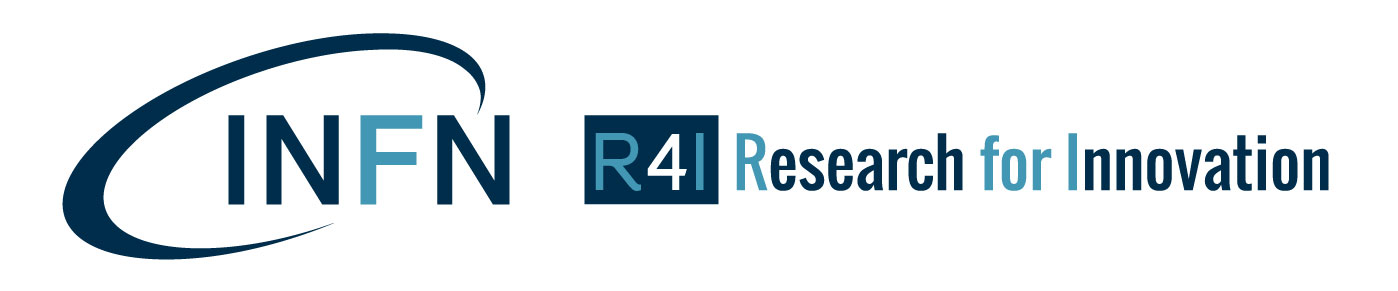 La Timeline
Valutazione proposte
pubblicazione del bando
novembre delibera CD Approvazione bilancio preventivo
Inserimento proposte nel DB  Preventivi
Raccolta proposte
Minifinanziamenti
L’idea nasce per supportare la promozione di idee progettuali nell’area del trasferimento tecnologico attraverso un’operazione di scouting a cura dei referenti locali nelle sezioni e nei laboratori. L’iniziativa è inoltre intesa a rafforzare la connessione fra ogni referente e la propria struttura.
Attraverso questo finanziamento si vuole avviare e consolidare proposte ed idee di trasferimento tecnologico non ancora pronte per una call tipo R4I o per l’immissione sul mercato anche a valle di progetti R4I.
… azioni tipiche per le quali il finanziamento può essere utilizzato:
Attività marginale a completamento di prototipi (da svolgersi entro 3-6 mesi)
Consulenze di design industriale
Consulenze per certificazioni 
Consulenze di tipo legale
Servizi di pre-incubazione
Contatti con aziende per avvio di collaborazioni
Partecipazione ad eventi di brokerage.
Pagamento stand a fiere
Altre azioni specifiche di valorizzazione
Upgrade di licenze software
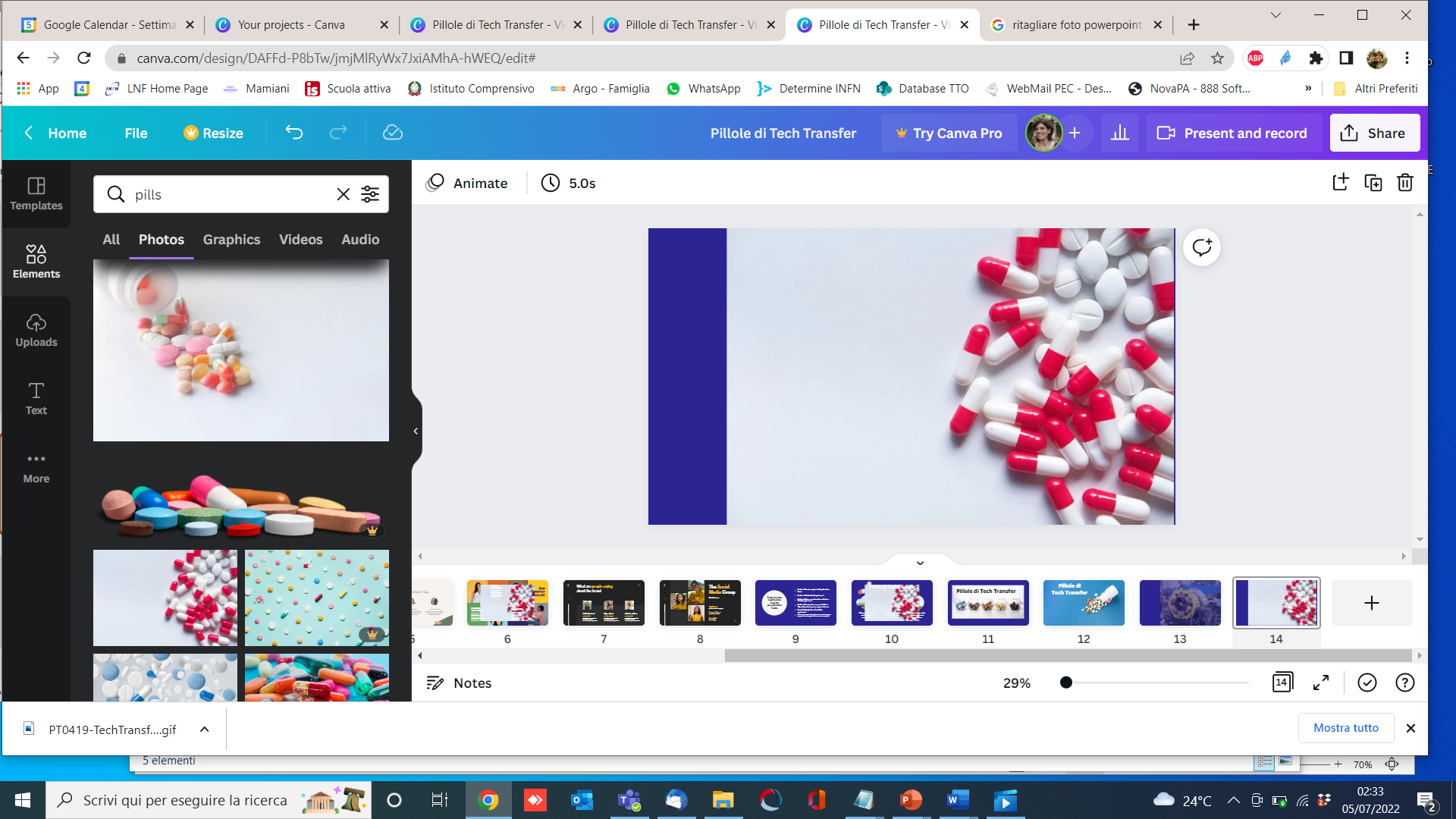 Formazione: pillole di TT
https://istnazfisnucl.sharepoint.com/sites/TrasferimentoTecnologico
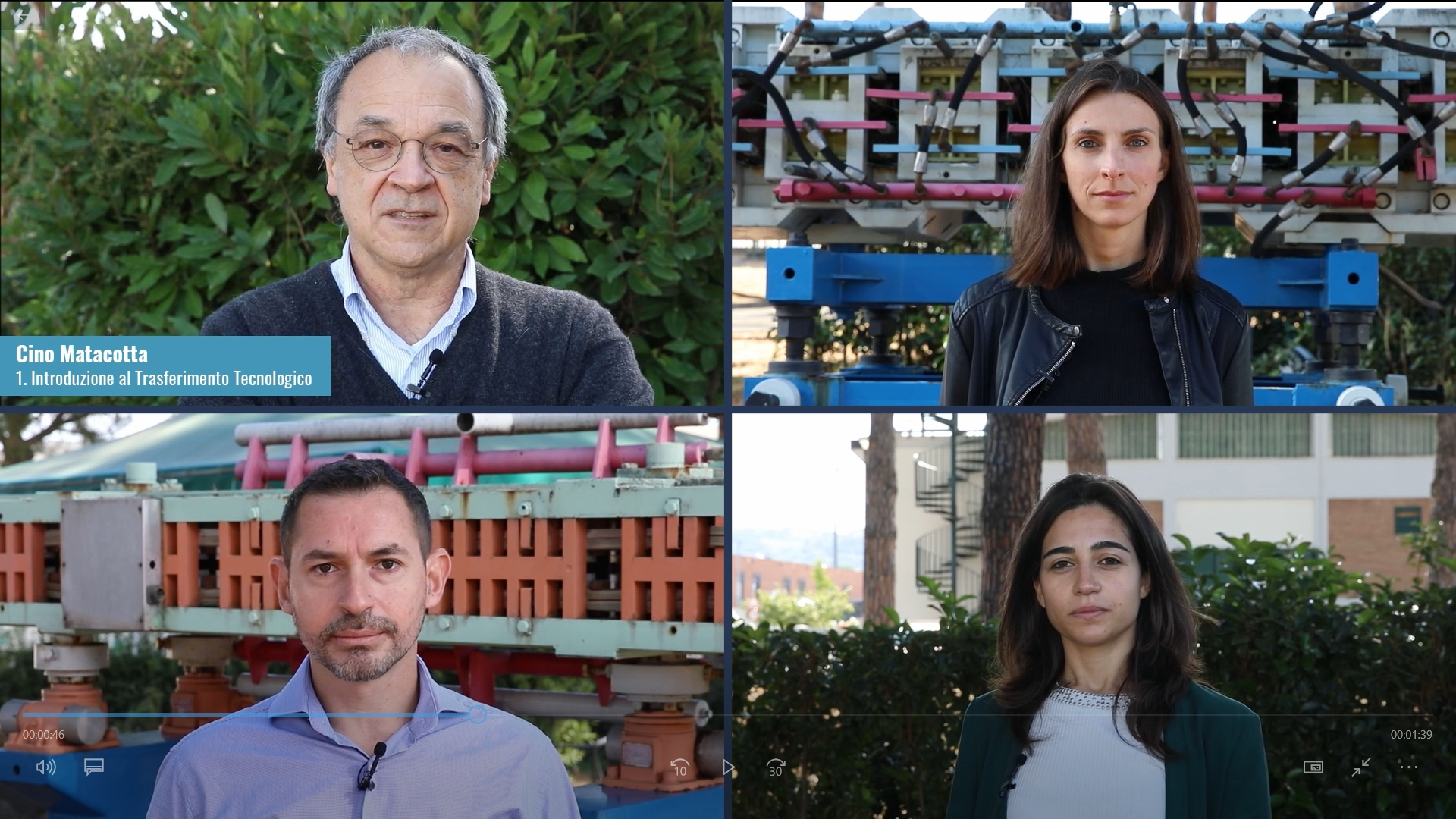 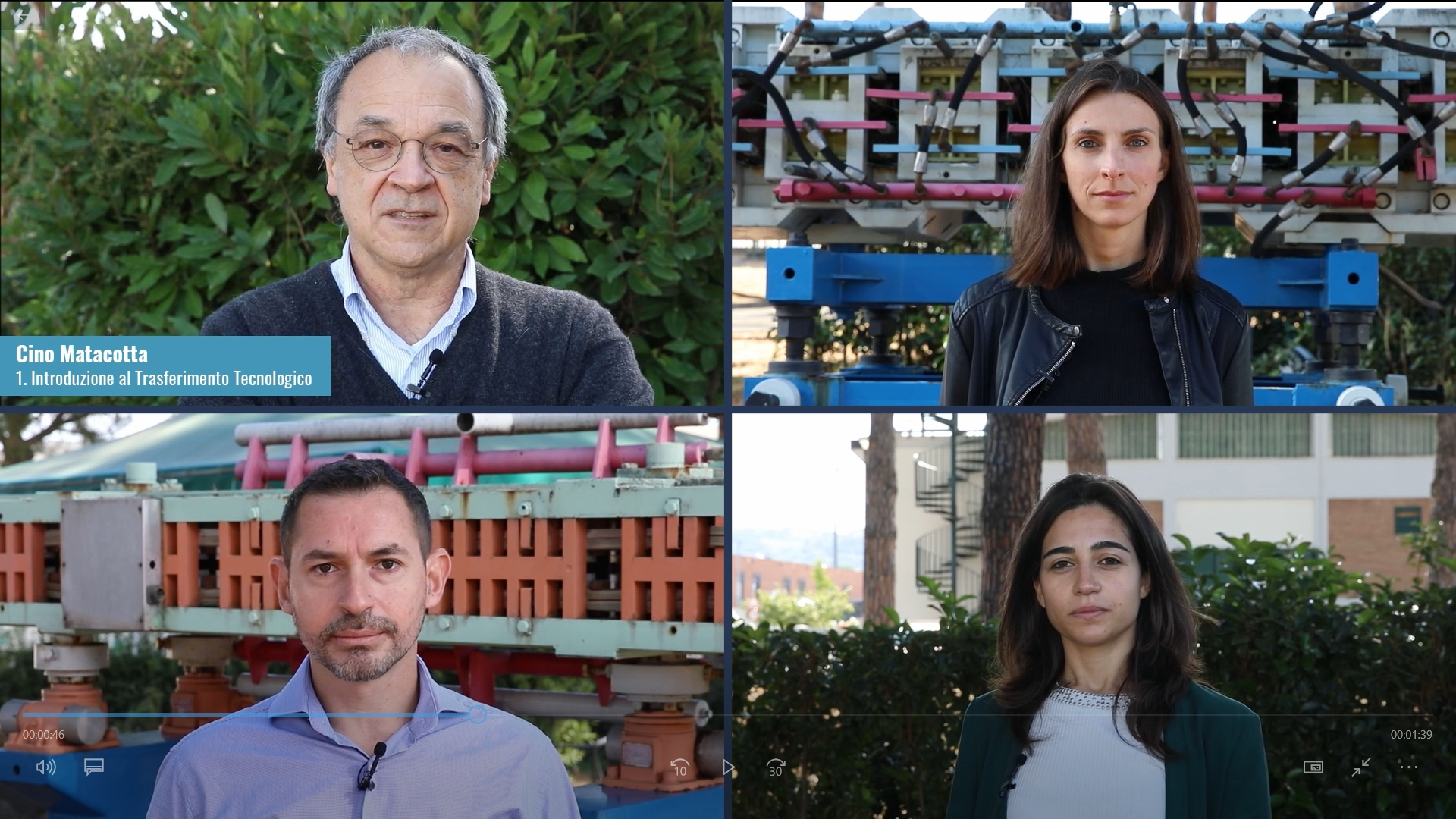 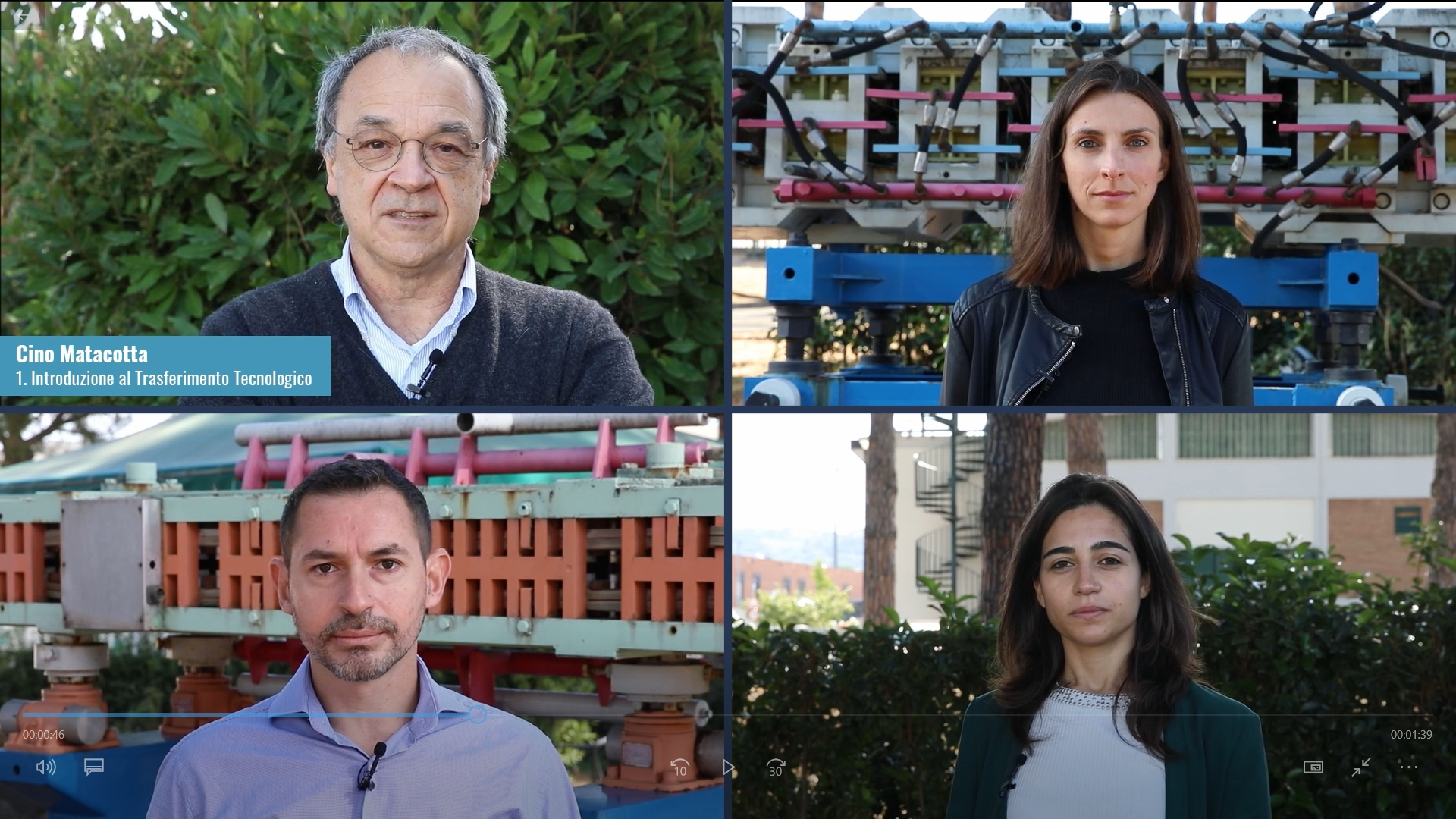 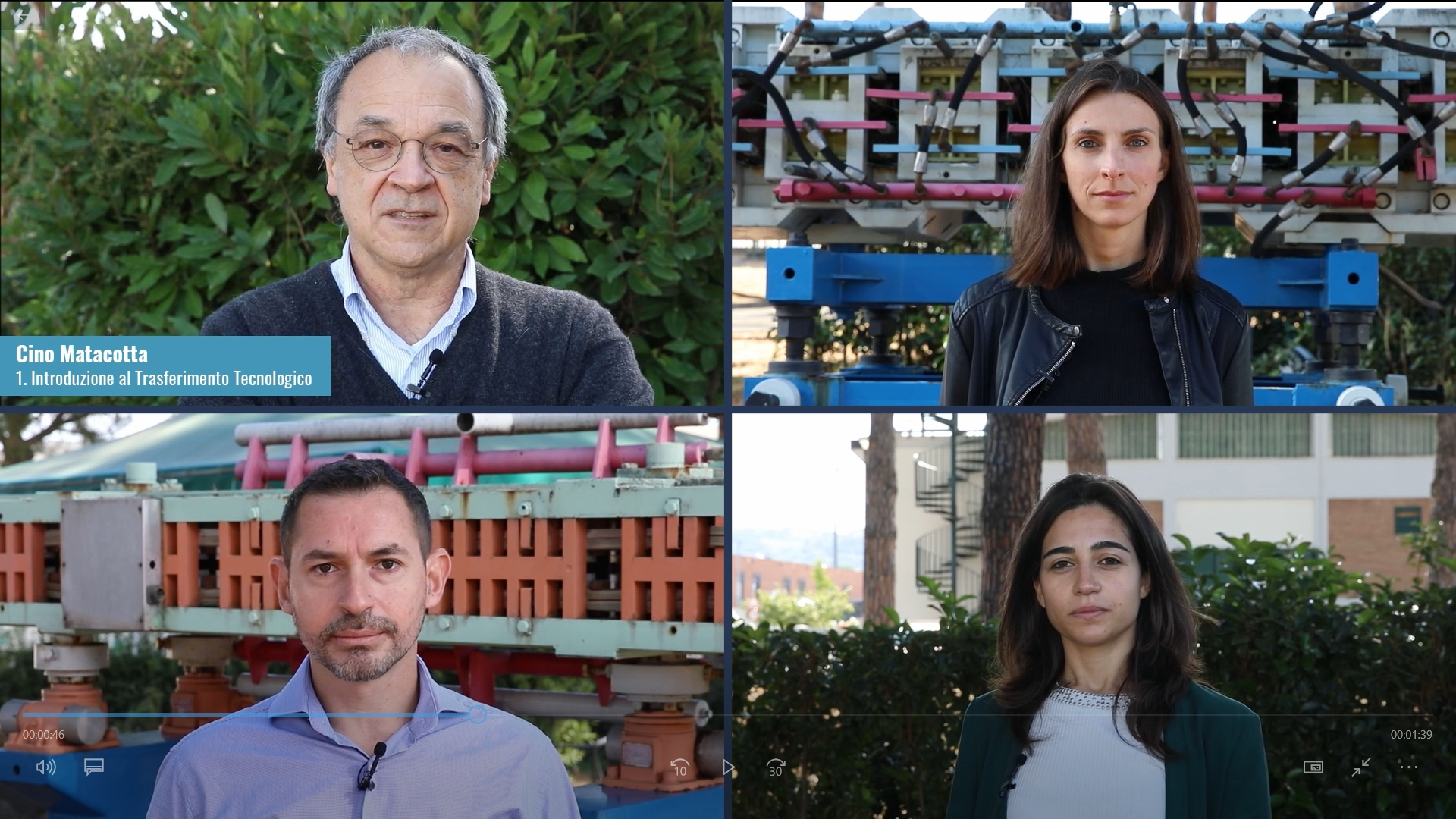 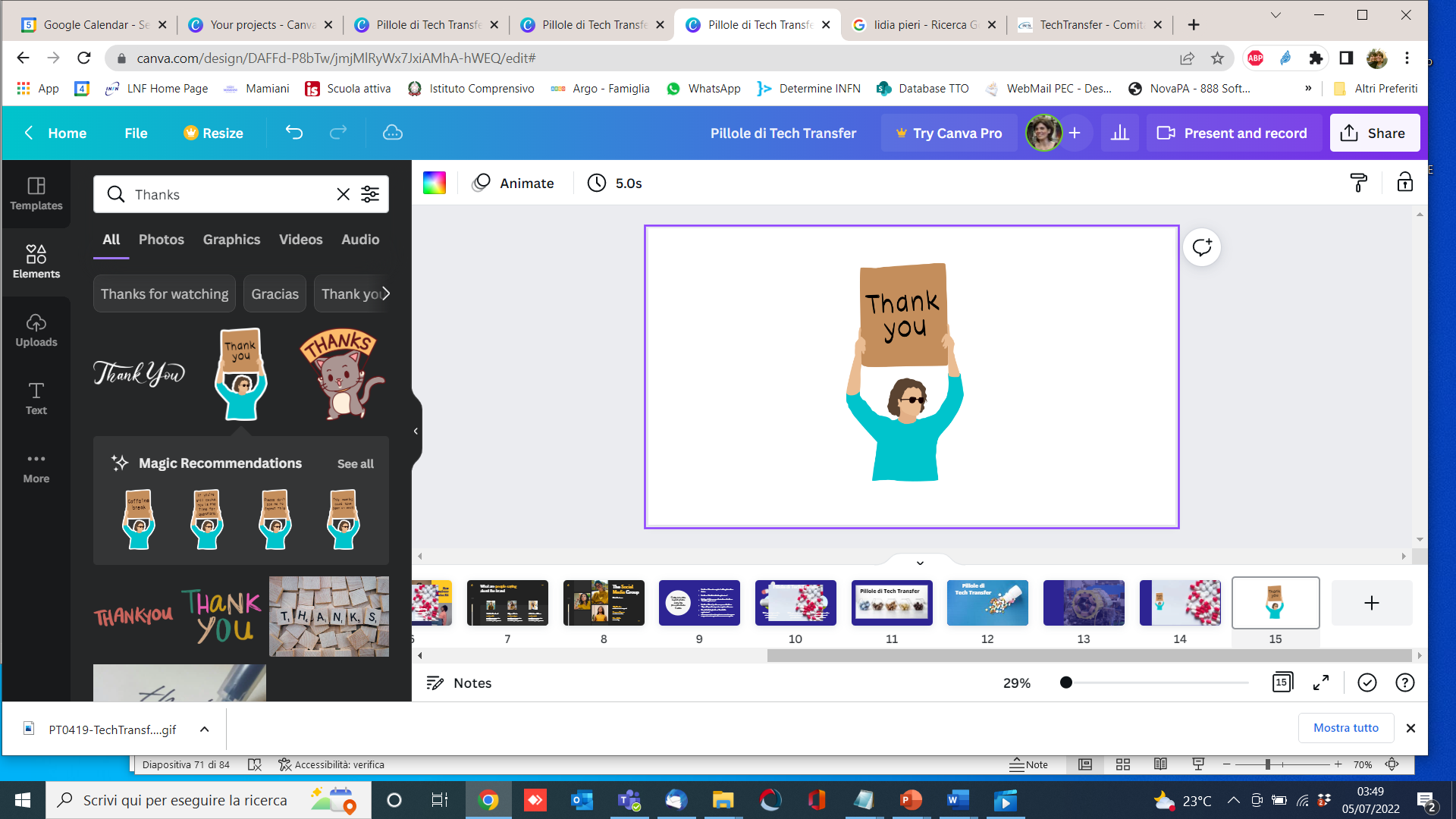 Grazie a…

Mariangela Cestelli Guidi
 
Ilaria Giammarioli
Pierpaolo Dominicis
Cristina Placido 
Diego Tonini
Cino Matacotta
CNTT
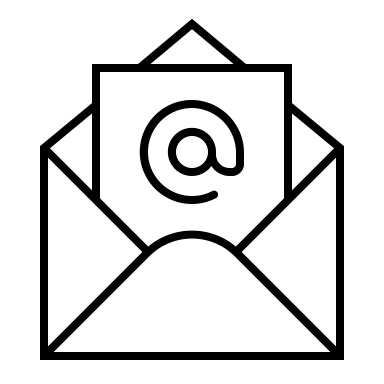 mariangela.cestelliguidi@lnf.infn.it
tto@lists.infn.it
Le tecnologie INFN per sviluppare le tue idee: la ricerca di base incontra l'innovazione
https://youtu.be/NguFw3jTRPs
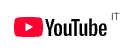